Module 8 - Part 5
Hash Maps
Introduction
So far we’ve learned about the following datastructures:
Arrays
ArrayList/Lists
Linked Lists
Stacks
Queues
Trees (BST)
Graphs
There is one more common data structure you should know about.
Known by different names
Most languages have an equivalent of this data structure, but there are many names:
Java:  HashMap
C#:  Dictionary
C++:  map
Python:  dict
PHP:  array
They all share the same properties.
You can store keys and values.
You cannot have duplicate keys
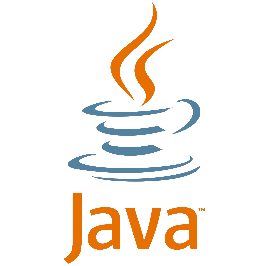 Declaring a HashMap
import java.util.HashMap;

HashMap<type,type> x = new HashMap<type,type>();

//You’ll replace each instance of type with an object type.
// For example, String, Integer, Double, Dog
// Remember it’s Integer not int
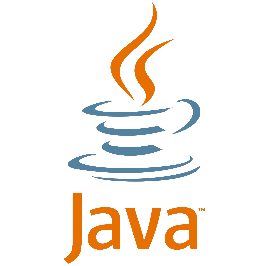 Stores a Key and Value mapping
For example, you could be storing the colors of fruits.  Then you would do:
FruitColors.put(“Banana”, “Yellow”);
FruitColors.put(“Apple”, “Green”);
This example uses a HashMap with two Strings.
Or Ages:
Ages.put(“John”,19);
Ages.put(“Jane”,18);
This example uses a HashMap with a String and an Integer
Or Months:
Months.put(1,”Jan”);
Months.put(2,”Feb”);
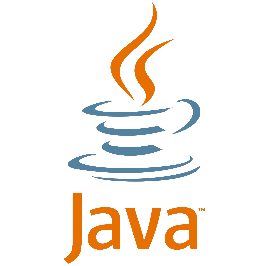 Other HashMap methods
.remove()  // e.g. x.remove(“Apple”);
.get()  // e.g. x.get(“Apple”); will return “Green”
.clear() //removes all keys from the list.
.size() //returns how many items are in the hashmap

You can iterate through the list with:

for(int monthNum : Months.keySet()) {
  System.out.println(monthNum);  // This will print 1-12
}

for(String month : Months.values()) {
  System.out.println(month); // This will print Jan Feb…Dec
}
Printing all the values in a HashMap
import java.util.HashMap;

HashMap<String,Integer> months = new HashMap<String,Integer>();
months.put(“Jan”,1);
…
months.put(“Dec”,12);

for(String monthName : months.keySet()) {
  System.out.println(“Month “+monthName+” is month number “+months.get(monthName));
}
C#:  Dictionary
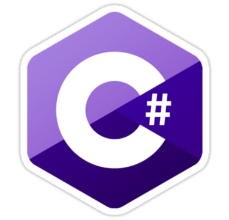 using System.Collections.Generic;

Dictionary<string,int> months=new Dictionary<string,int>();
months.Add(“Jan”,1);
months.Add(“Feb”,2);
…
//Another syntax:
months[“Dec”]=12;
Other Dictionary methods
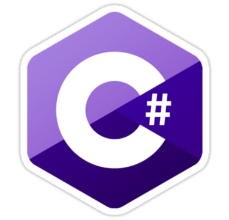 .Remove()  // e.g. x.Remove(“Apple”);
.Get()  // e.g. x.Get(“Apple”); will return “Green”
.Clear() //removes all keys from the list.
.Count //returns how many items are in the hashmap

You can iterate through the list with:

foreach(int monthNum in Months.Keys) {
  Console.WriteLine(monthNum);  // This will print 1-12
}

foreach(string month in Months.Values) {
  Console.WriteLine(month); // This will print Jan Feb…Dec
}
Printing all the values in a Dictionary
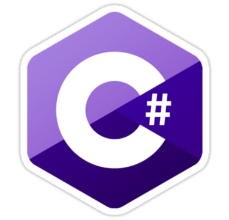 using System.Collections.Generic;

Dictionary<string,int> months = new Dictionary<string,int>();
months[“Jan”]=1;
…
months[“Dec”]=12;

foreach(string monthName in months.Keys) {
      Console.WriteLine(monthName+" is month "+months[monthName]);
}
Associated Array
HashMaps/Dictionaries vs Arrays?
Similarities:
Each cell of an Array or a HashMap/Dictionary contain the SAME type.
You must declare the type when you create the data structure.
Differences:
Arrays have a fixed size, HashMaps/Dictionaries grow dynamically.  In that way they are more like ArrayLists/Lists
How the cells are named:
Array cells are automatically numbered 0, 1, 2, 3…
HashMaps/Dictionaries cells are named whatever you want.
Common Use - Counting things
Imagine you have an array of doubles with student grades.
We would like to count how many A’s, B’s, C’s, D’s, F’s we have.
We’ll write a method which takes in an array of doubles
It’ll iterate over the array:
Using a conditional it’ll check if each grade is >89.5 if so it’ll add one to the number of A’s in the hashmap.
If the grade is greater then 79.5 it’ll increment the number of B’s in the hashmap.
It returns the hashmap<String,int> where each key is a letter grade and each value is how many of those letter grades we saw
public static HashMap<String,Integer> countGrades(double[] grades) {
    HashMap<String,Integer> gradeMap =new HashMap<String,Integer>();
    gradeMap.put("A",0);
    gradeMap.put("B",0);
    gradeMap.put("C",0);
    gradeMap.put("D",0);
    gradeMap.put("F",0);

    for(int i=0;i<grades.length;i++) {
      if(grades[i]>=89.5) {
        gradeMap.put("A",gradeMap.get("A")+1);
      }
      else if(grades[i]>=79.5) {
        gradeMap.put("B",gradeMap.get("B")+1);
      }
      else if(grades[i]>=69.5) {
        gradeMap.put("C",gradeMap.get("C")+1);
      }
      else if(grades[i]>=59.5) {
        gradeMap.put("D",gradeMap.get("D")+1);
      }
      else {
        gradeMap.put("F",gradeMap.get("F")+1);
      }
    }
    return(gradeMap); 
  }
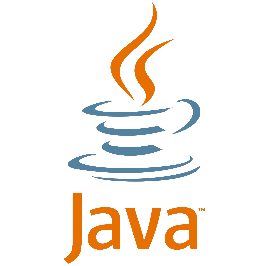 public static Dictionary<string,int> countGrades(double[] grades) {
    Dictionary<string,int> gradeMap =new Dictionary<string,int>();
    gradeMap["A"]=0;
    gradeMap["B"]=0;
    gradeMap["C"]=0;
    gradeMap["D"]=0;
    gradeMap["F"]=0;

    for(int i=0;i<grades.Length;i++) {
      if(grades[i]>=89.5) {
        gradeMap["A"]++;
      }
      else if(grades[i]>=79.5) {
        gradeMap["B"]++;
      }
      else if(grades[i]>=69.5) {
        gradeMap["C"]++;
      }
      else if(grades[i]>=59.5) {
        gradeMap["D"]++;
      }
      else {
        gradeMap["F"]++;
      }
    }
    return(gradeMap); 
  }
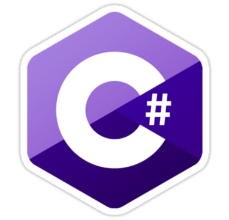 Testing the code:
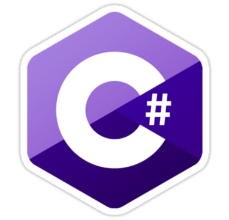 public static void Main (string[] args) {
    double[] grades=new double[] {100,83,32,59,87,72,100,90,100,20,77};

    Dictionary<string,int> letterGrades=countGrades(grades);
    foreach(string letterGrade in letterGrades.Keys) {
      Console.WriteLine(letterGrade+": "+letterGrades[letterGrade]);
    }
  }

Output:A: 4
B: 2
C: 2
D: 0
F: 3
Big(O) of HashMaps/Dictionaries
Looking up a value in a HashMap or Dictionary is generally considered O(1).
This is much like looking up a value in an Array.
The details are more complicated.
Values are stored in a very large array.  A “hash” function is used to pick which cell to store for example “Apple” in.
The “Hash” function converts a string (the key) to an integer.
A good hash function has no “collisions” meaning that each key maps to given ID, and that ID shouldn’t be used by any other key.  This is very tricky, and something you’ll study in Data Structures.
Collisions are a big problem here, when 2 keys “hash” to the same value.